«Безопасный маршрут школьника»
Макет
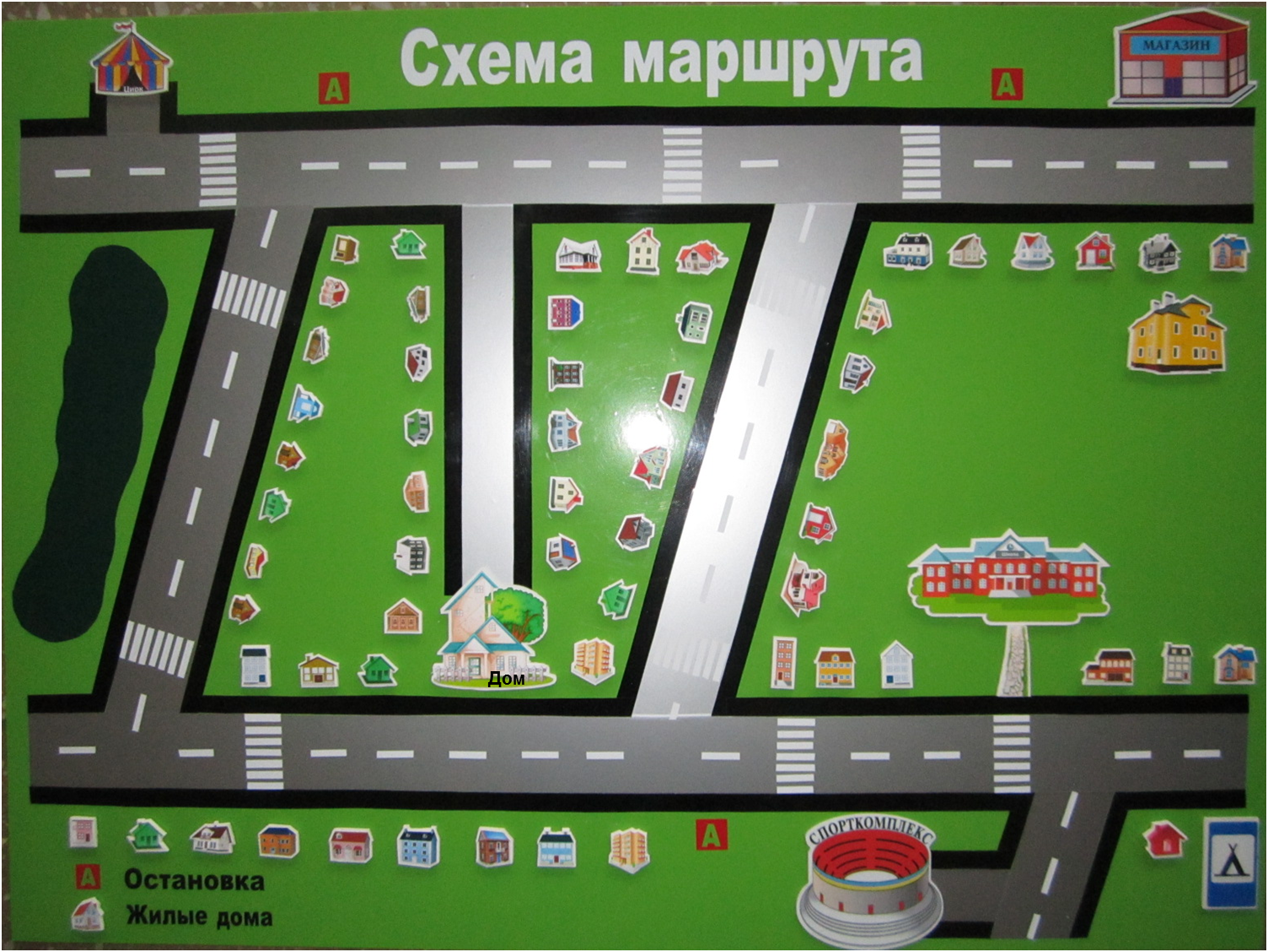